PV247 – Development I
Introduction to ASP.NET and related technologies
Overview
ASP.NET Basics
What is ASP.NET?
What is a request?
How does ASP.NET deal with stateless http?
ASP.NET request/page/control life cycle
REST Services
Kentico CMS Platform Basics
CMS.IO namespace
What is ASP.NET?
Active Server Pages .NET

Platform for creating dynamic web applications

You can use any .NET language as a code-behind

Development of ASP.NET WebForms applications can be similar to the development of WinForms applicatons. Similar, not same!
Example of ASP.NET page
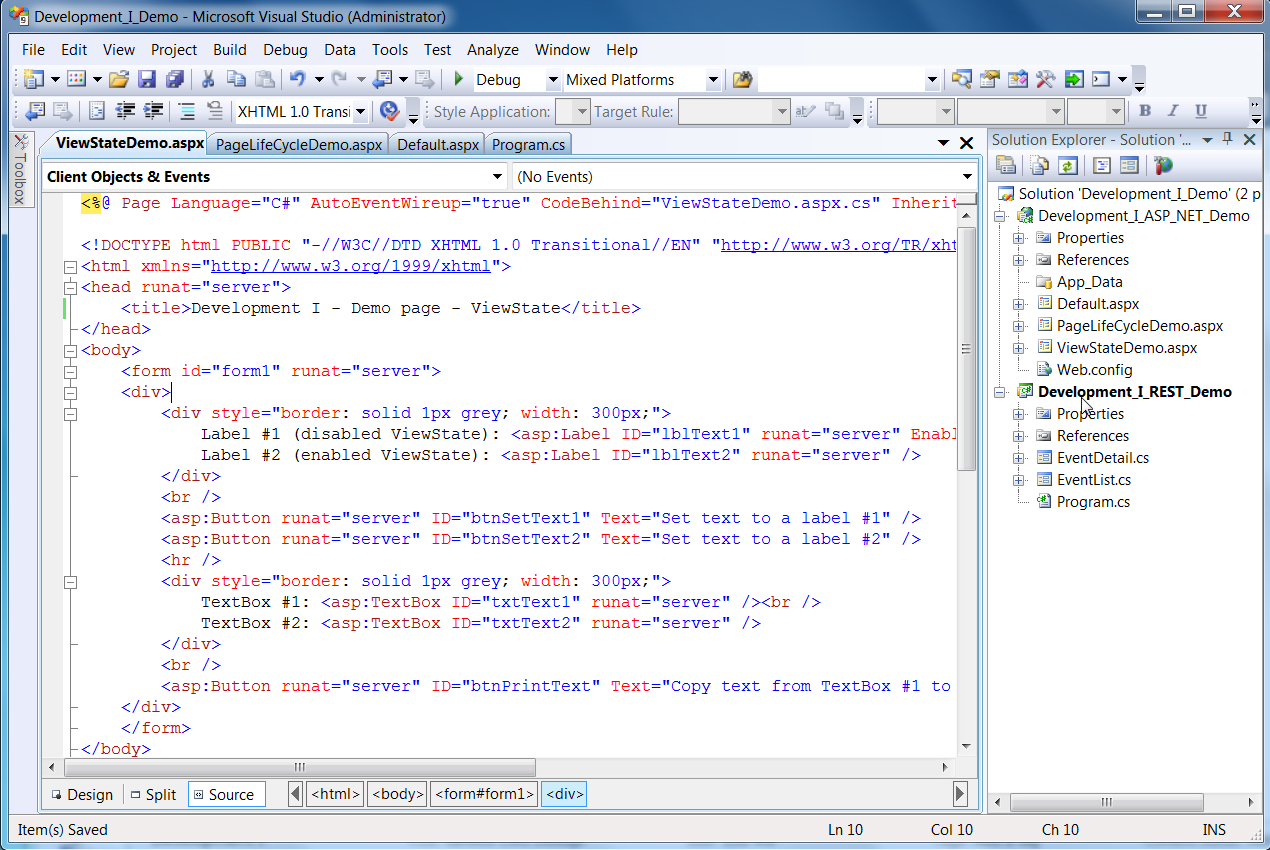 ASP.NET page – code behind
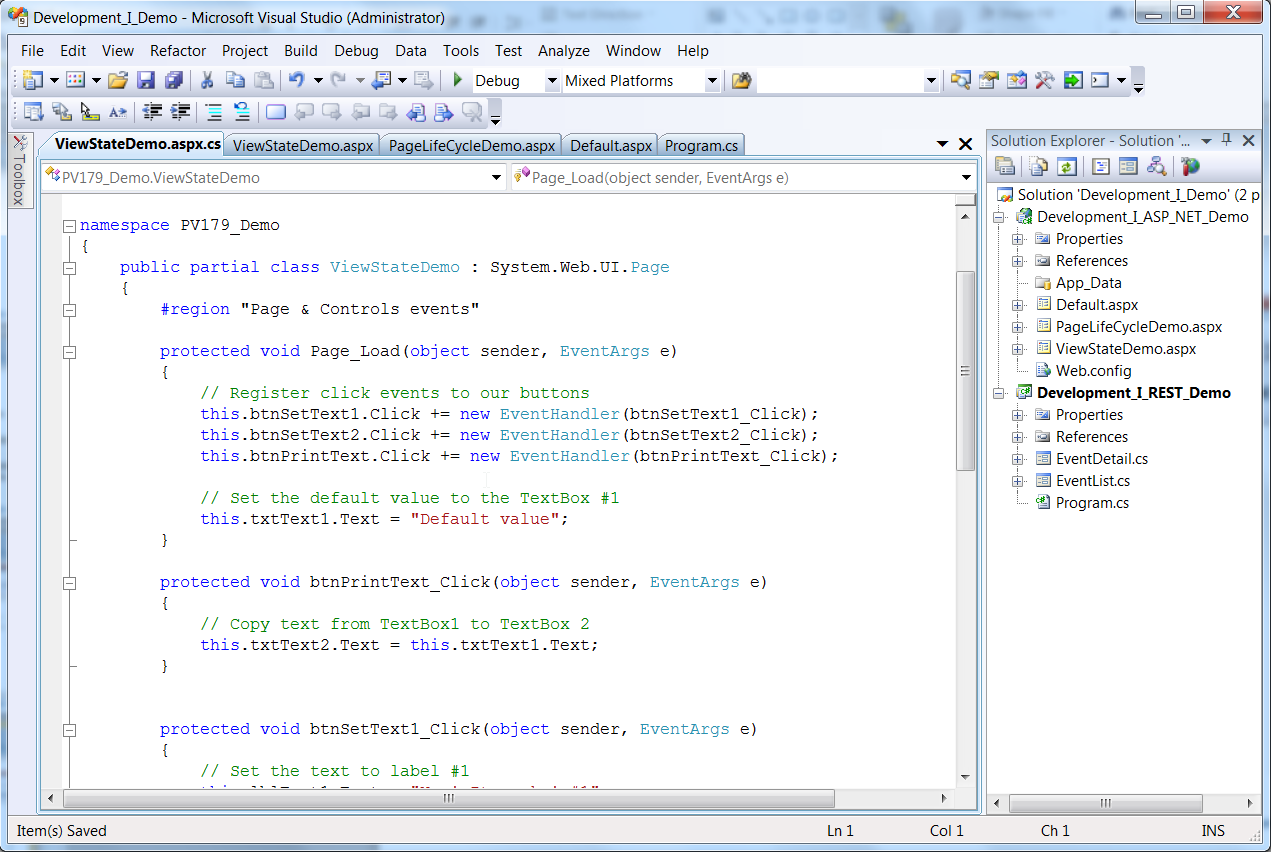 What is a request?
What is a request?
Main thing you need to remember about HTTP protocol:
	HTTP is stateless protocol! 

But we need state in dynamic web applications!
How does ASP.NET deal with stateless http?
The answer is ... ViewState!

It is a technique used by an ASP.NET Web page to persist changes to the state of a Web Form across postbacks (HTTP POST to the same page that the form is on).

Use ViewState carefuly and only when it‘s really needed! It‘s helpful technique, but it might become too greedy and can cause the application to be less effective.
ViewState – How is it send within requests?
ASP.NET page/control life cycle
To be able to work with ASP.NET pages and controls properly you need to understand the life cycle of these elements.

Most importat phases of page/control life cycle are:
PreInit
Init
Load
PreRender
Render
ASP.NET page/control life cycle
Source: http://i.msdn.microsoft.com/dynimg/IC152667.gif
Where to get more information?
Where to start:http://msdn.microsoft.com/en-us/library/ywdtth2f%28v=vs.71%29.aspx

More about page life cycle:http://msdn.microsoft.com/en-us/library/ms178472.aspx 

More details about how the ViewState works:http://msdn.microsoft.com/en-us/library/ms972976.aspx
Let‘s have a REST!
Representational state transfer (REST) is a style of a service architecture
Instead of complex technologies (RPC, SOAP, etc.) you use simple HTTP requests which are supported by all the clients!
Commonly used formates of REST responses are XML, JSON, AtomPub
Let‘s have a REST!
Conforming to the REST constraints is referred to as being "RESTful„ service
Access the objects within the system defining clear structure of URLs
The structure of URLs should be self-explaining and self-navigating
Kentico CMS supports RESTful service
How to request a REST Service
Create request
Wait for response
That‘s all!

DEMO
CMS.IO
Layer between Kentico CMS and System.IO
System.IO
Kentico CMS
business 
layer
Azure blob API
CMS.IO
...
CMS.IO
Allows the system to use various IO providers (local file system, Azure Blob, Amazon S3, …)
To implement a provider you inherit from the base class and override the IO methods
Directory
File
FileStream
etc.